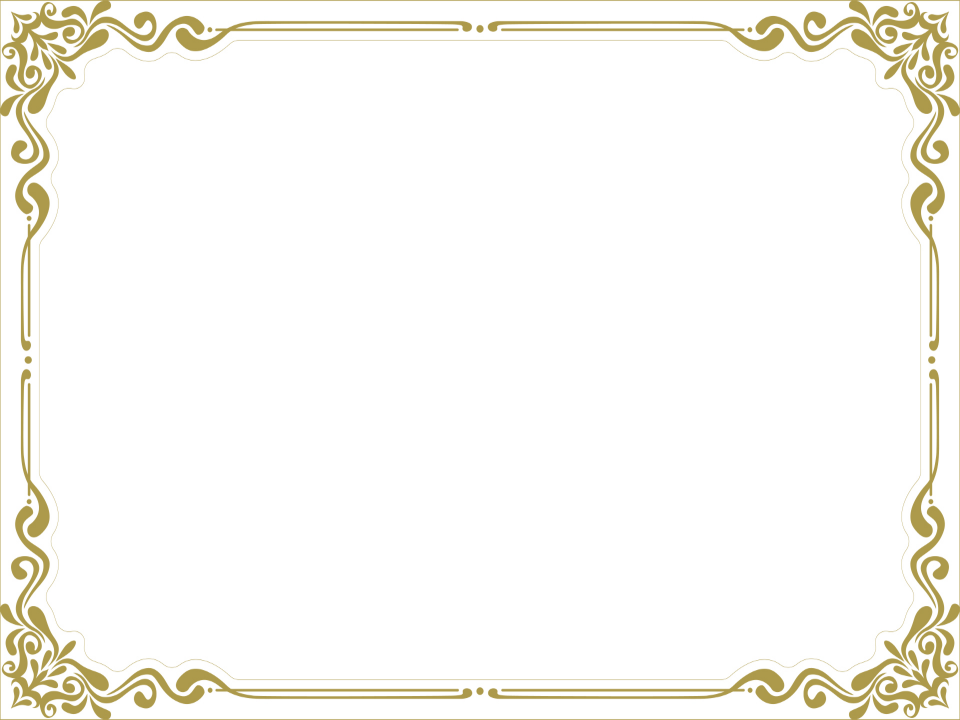 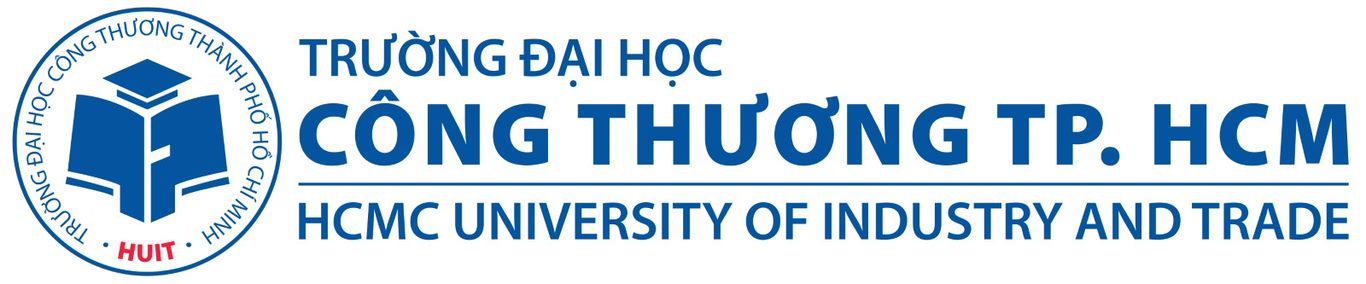 KHOA CHÍNH TRỊ - LUẬT
BỘ MÔN CHỦ NGHĨA MÁC-LÊNIN
BÀI GIẢNG MÔN
TRIẾT HỌC MÁC-LÊNIN
(DÀNH CHO HV CAO HỌC VÀ NGHIÊN CỨU SINH 
CÁC NGÀNH KHOA HỌC XÃ  HỘI VÀ NHÂN VĂN)
NỘI DUNG MÔN HỌC
8/5/2023
2
NỘI DUNG MÔN HỌC
8/5/2023
3
TÀI LIỆU HỌC TẬP  MÔN HỌC
Sách, giáo trình chính:
  Giáo trình Triết học  ( dùng trong đt trình độ thạc sĩ, ts các ngành KHXH và NV không chuyên) (Bộ GDĐT)

2. Tài liệu tham khảo: 
[1] Bộ Giáo dục và Đào tạo, Giáo trình Triết học, Nxb.Chính trị quốc gia, Hà Nội, 2014.
[2] Hội đồng Trung ương chỉ đạo biên soạn giáo trình quốc gia các bộ môn khoa học Mác – Lênin, Giáo trình  Triết học Mác-Lênin, Nxb.Chính trị quốc gia, Hà Nội, 2010.
8/5/2023
4
ĐÁNH GIÁ MÔN HỌC
8/5/2023
5
CHƯƠNG 8
TRIẾT HỌC VỀ CON NGƯỜI
NỘI DUNG BÀI GIẢNG
1. Khái lược các quan điểm triết học về con người trong lịch sử
a.Quan điểm triết học ph­ương Đông về con người
Tôn giáo: con người do một vị thần tối cao sinh ra
Phật giáo cho rằng tính người có hai thuộc tính: tính phật và tính trần tục
Tính người là một khía cạnh thuộc bản chất con người
Company Logo
www.themegallery.com
b.Quan điểm triết học phương Tây tr­ước Mác về con người
Các nhà triết học tự nhiên: Con người là một bộ phận cấu thành của tồn tại, của thế giới, là bản nguyên vật chất xác định
Thời trung cổ: quan niệm con người bị chi phối bởi quan điểm duy tâm tôn giáo
Company Logo
www.themegallery.com
2. Quan điểm triết học Mác – Lênin về con người
. Khái niệm con người và bản chất con người
- Con người là một thực thể sinh học - xã hội
CON NGƯỜI
BẢN TÍNH TỰ NHIÊN
BẢN TÍNH XÃ HỘI
Bản tính tự nhiên của con người ?
Con người là bộ phận của giới TN – kết quả của quá trình tiến hóa và phát triển của giới TN.
Con người tuân theo quy luật TN và hòa vào TN.
Hoạt động của con người, loài người tác động trở lại môi trường TN làm biến đổi môi trường ấy.
Bản tính xã hội của con người?
Xét từ giác độ nguồn gốc hình thành loài người
Xét từ giác độ tồn tại và phát triển loài người
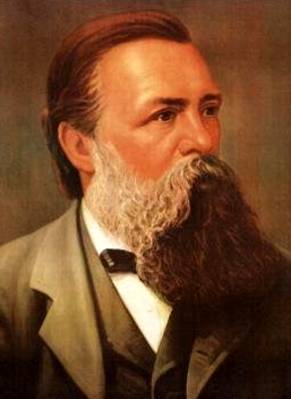 “Điểm khác biệt căn bản giữa XH loài người với XH loài vật là ở chỗ: loài vật may mắn lắm chỉ hái lượm trong khi con người lại sản xuất”.
Ăngghen:
3. Vấn đề con người trong tư tưởng triết học Hồ Chí Minh
a. Quan niệm về con người
- Con người là một thực thể mang tính xã hội- Nhân dân là chủ thể sáng tạo lịch sử xã hội-Sự thống nhất giữa con người cá nhân và con người xã hội
Company Logo
www.themegallery.com
b.Con người vừa là mục tiêu, vừa là động lực của cách mạng và tiến bộ XH
Con người tự do và hạnh phúc của con người là vấn đề trung tâm trong tư tưởng HCM
Mục tiêu cao nhất : độc lập, tự do, hạnh phúc
Con người là vốn quý nhất
Company Logo
www.themegallery.com
4. Vấn đề phát huy nhân tố con người trong sự nghiệp đổi mới ở Việt Nam hiện nay
a. Quan niệm triết học về  nhân tố con người
Nhân tố con người là hệ thống các thuộc tính, các đặc trưng quy định vai trò chủ thể tích cực, tự giác, sáng tạo của con người, bao gồm một chỉnh thể thống nhất giữa mặt hoạt động với tổng hòa những đặc trưng về phẩm chất, năng lực của con người trong quá trình phát triển
Company Logo
www.themegallery.com
b. Phát huy nhân tố con người trong sự nghiệp đổi mới ở VN hiện nay
Con người ở vị trí trung tâm
Phát triển con người là mục tiêu chiến lược
Quan tâm đến lợi ích con người
Thực hiện dân chủ hóa mọi mặt đời sống XH
Coi trọng phát triển giáo dục đào tạo
Company Logo
www.themegallery.com